VIDYASAGAR UNIVERSITY
MIDNAPORE . WEST BENGAL . PIN - 721102
SEMESTER – IV
COURSE - 402
DEPARTMENT OF HISTORY
MA
Dr. SHAMITA SARKAR
HIS 402: ENVIRONMENTAL HISTORY OF MODERN INDIA
PPT PRESENTATION 
ON
HISTORY AND DEVELOPMENT OF IRRIGATION IN INDIA
THIS PPT FOR TWO CLASS LECTURE
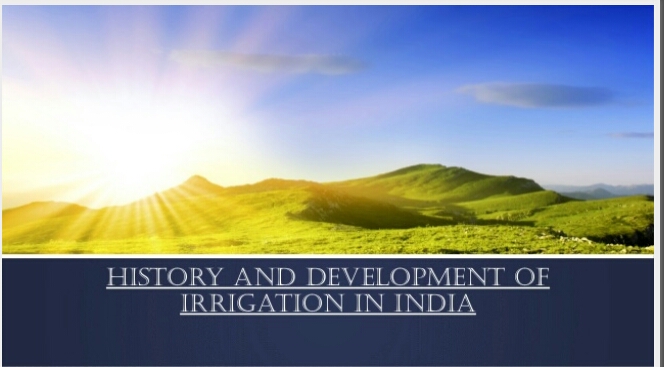 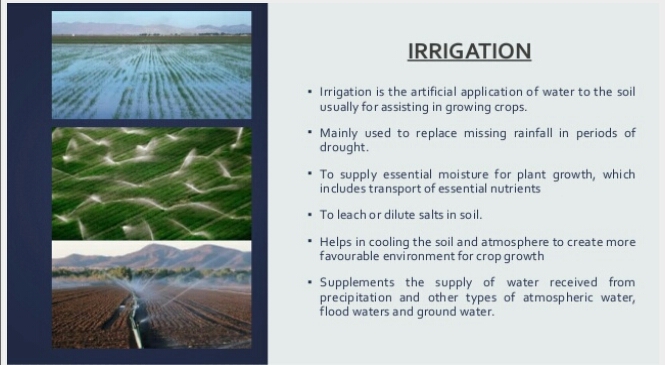 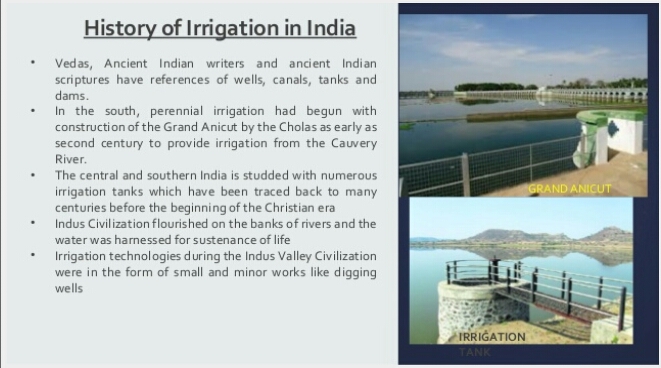 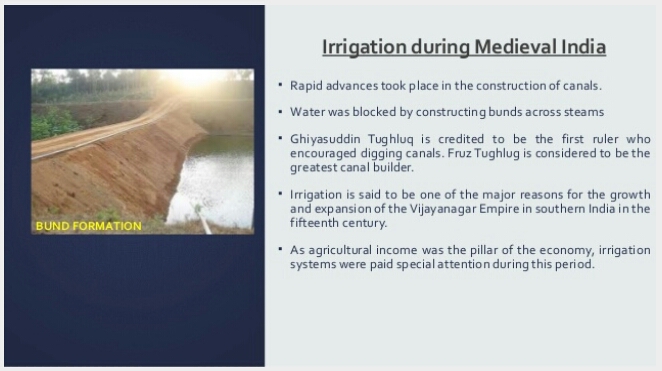 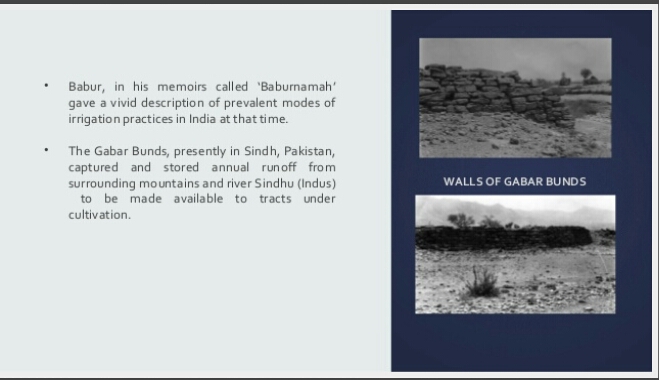 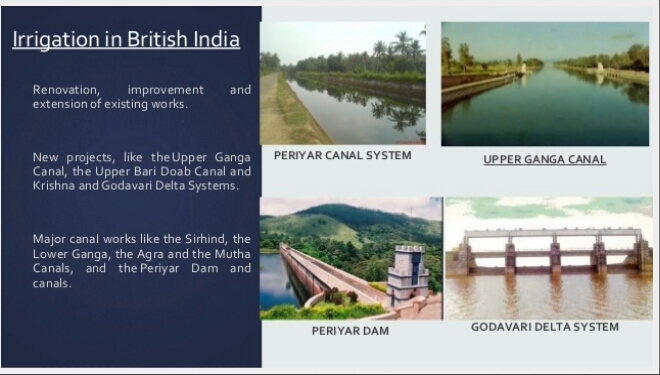 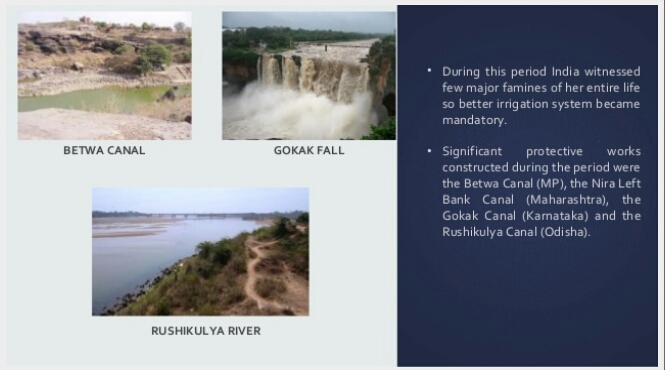 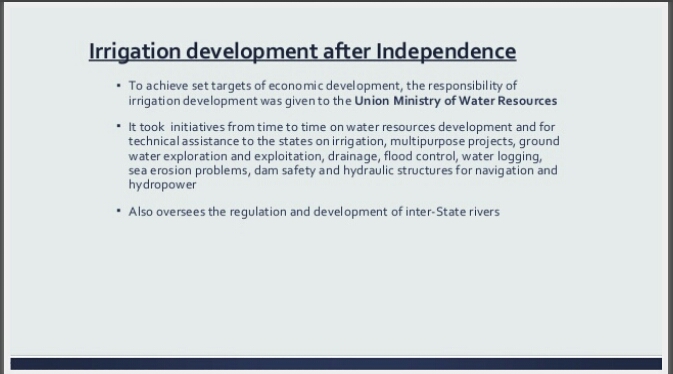 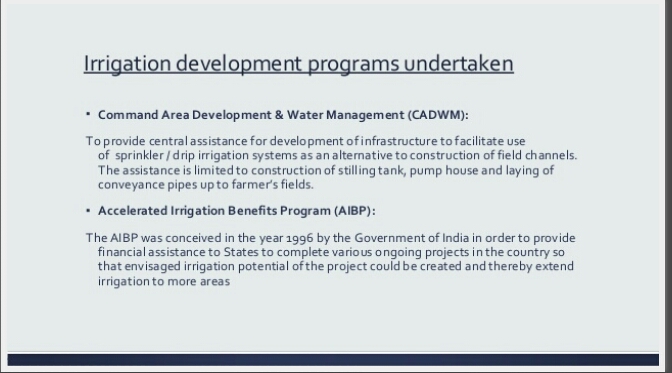 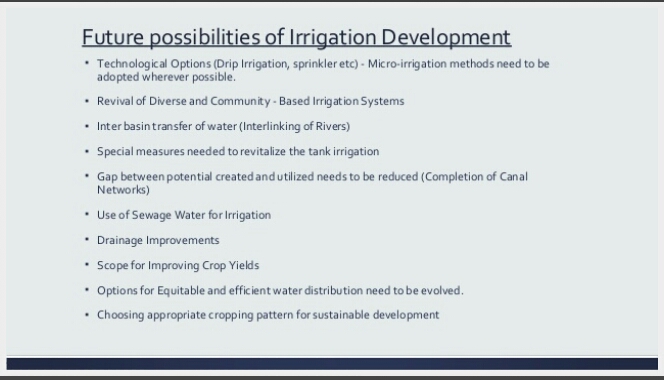 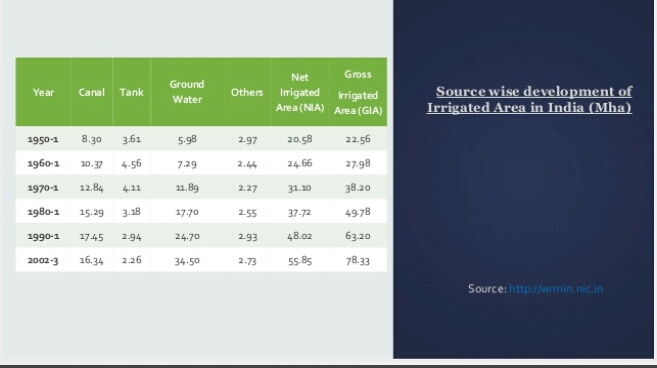 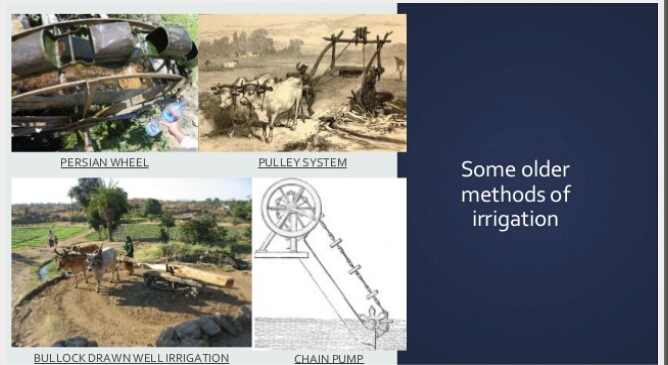 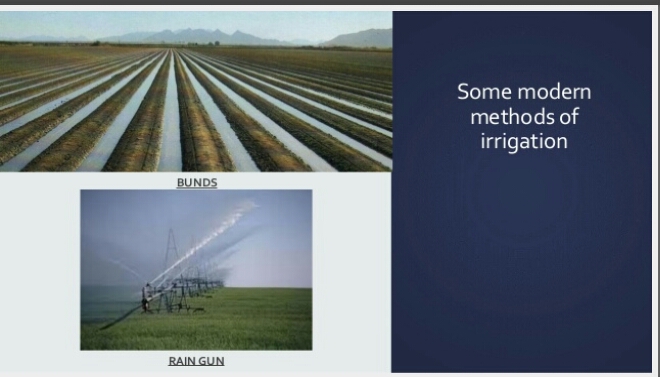 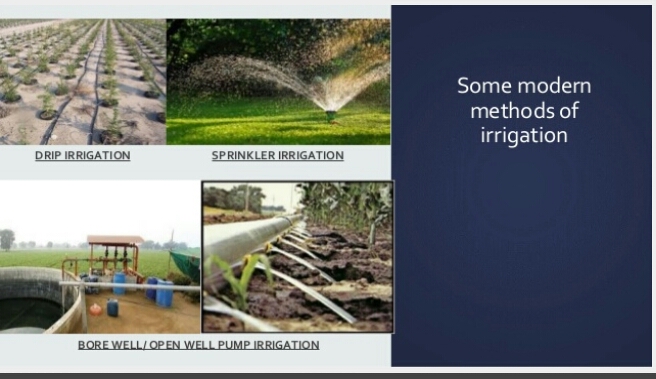